Chapter 9.1 and 10.1
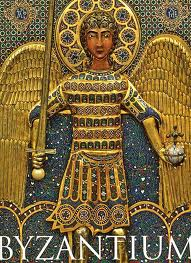 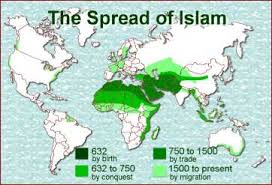 Byzantine Empire and the rise of Islam
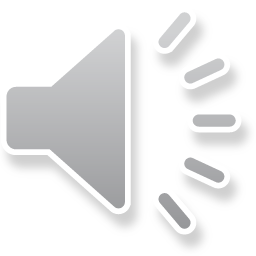 The “New Rome”
Constantinople prospers even after Rome falls
Becomes the center of trade
Flourishes under emperor Justinian
JUSTINIAN
-ruled 527-565AD
-rebuilt Constantinople with glorius buildings
-revised and organized Roman laws into Justinian’s Code
-basis for modern law
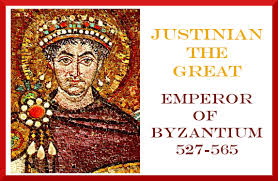 10.1 Rise of Islam
Muhammad became the “messenger of God”
The Five Pillars of Islam
-duties that must be performed by all Muslims  (pg. 307)
Home of Islam is Mecca, in the Arabian Peninsula
Quran – the sacred text 
Taught people that God is all powerful, compassionate and that people are responsible for their own actions.
-Islam is a religion and way of life
-Sharia – laws based on the Quran
   *influences
         -moral conduct
         -family life
         -government
         -business practices